Performance-based Standards
S a f e t y  a n d  A c c o u n t a b i l i t y  f o r  J u v e n i l e
C o r r e c t i o n s  a n d  D e t e n t i o n  F a c i l i t i e s
PbS Timeline:

1994 - Conditions of Confinement Study

1998 - Office of Juvenile Justice and Delinquency Prevention (OJJDP) developed Performance-based Standards (PbS) - a nationally-recognized improvement program

2004 – Alaska joins PbS
[Speaker Notes: Study findings:dangerous for youths and staff
inadequate education, health and mental health services 
unacceptable conditions of confinement. 
existing accreditation standards did not make a difference. 

enhancing:living and working conditions 
services to youth  
overall operations of juvenile facilities.

AK joins:204 facilities nationwide
27 states]
PbS outcome measures

Safety
Security
Order
Health and Mental Health Services
Justice and Legal Rights
Programming
Reintegration Planning
[Speaker Notes: Sa 14, Sec 7, O 12, H 14, P 27, J 7, R 25]
A Three-step Continuous Improvement Process

1. Data Collection
Youth Records
Surveys 
Incident Reports 

2. Performance Reports
Bar Graphs and Summary Reports 

3. Facility Improvement Process
Facility Improvement Plan (FIP)
Web site
[Speaker Notes: assessments, services, completion, referrals
Progress over time since 04
Each site has web site with all of their data back to 04]
The PbS six-month data collection and improvement cycle
Order 12
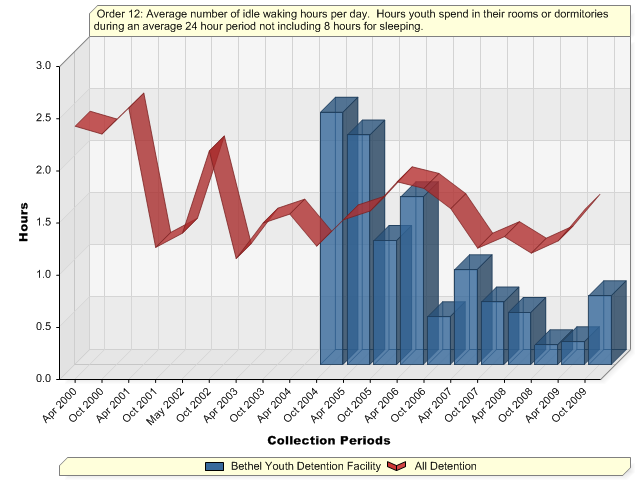 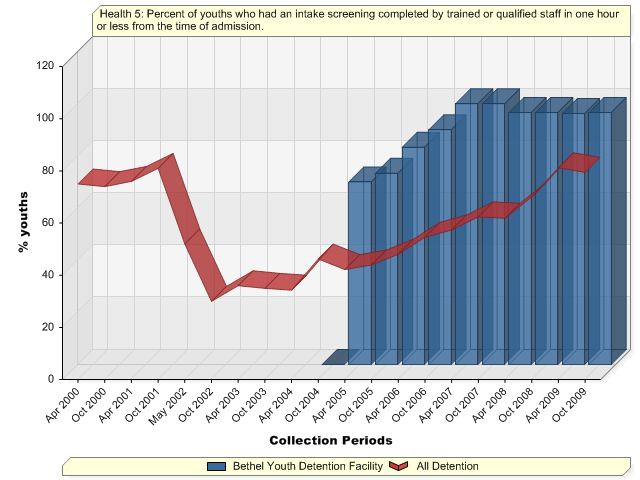 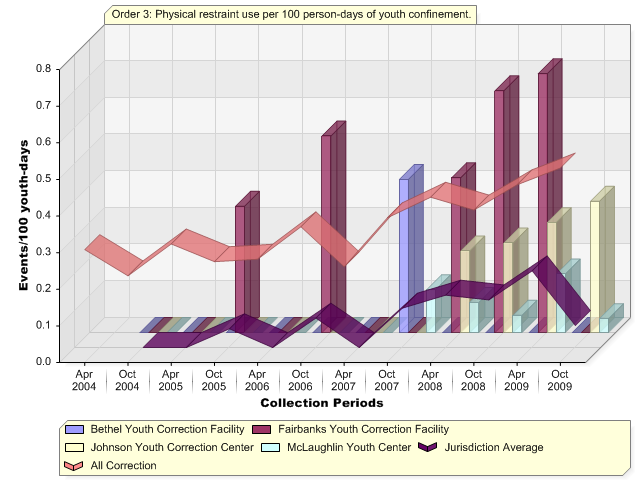 Alaska notes:
Nome Youth Facility – PbS newsletter 
Bethel Youth Facility - award for excellence
Fairbanks Youth Facility – Level 4 status  
5 of 12 Alaska sites achieved L3 status on 2009 
Recognition of Alaska’s FIP process for suicide policy and intake screening
[Speaker Notes: L3 Kenai,  Ketch,   JYC D,     FYF D,       BYF D]